Grafički i dodatni elementi prezentacije
Ime i prezime učenika, razred
1. zadatak: Samostalno istraži galeriju oblika i umetni tri po svom izboru.
2. zadatak: Samostalno istraži galeriju ukrasnog teksta i umetni jedan po svom izboru. Sadržaj je proizvoljan.
3. zadatak: Umetni jedan tekstni okvir sa sadržajem i oblikovanjem po svom izboru.
4. zadatak: Napravi tablicu poput ove na slici. Riješi sudoku ako znaš.
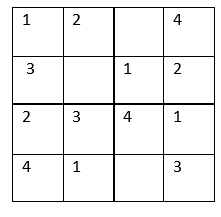 5. zadatak: Napravi SmartArt grafikon poput ovog na slici.
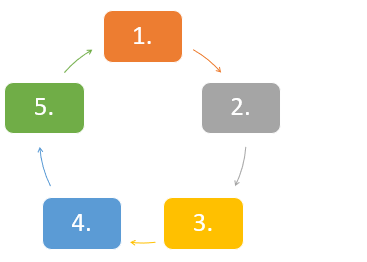 Pošalji učiteljici prezentaciju na zeljka.sprljan@skole.hr